Colloque EauDomaine de Bayssan-Hérault20 mars 2024
Les problématiques de l’Eau: une des priorités de la CDC-Banque des Territoires dans le cadre de son action en faveur de la transition énergétique et environnementale
Modalités d’intervention

Prise de participation à des délégations de service publics en entrant au capital de SEM ou de SEmOp

Offre de consignations pour sécuriser l’exploitation et la remise en état de certaines installations classées pour la protection de l’environnement  ou faciliter l’acquisition, dans le cadre de l’ expropriation ou de la préemption de fonciers stratégiques pour l’Eau.

Co-financements d’études d’ingénierie

Participation à la plateforme aquagir.fr: retours d’expériences, moteur de recherche pour les financements, place de marché (mise en relation avec des porteurs de solution, assistance directe et personnalisée pour les collectivités locales).

Prêts long  terme aux collectivités territoriales

Mêmes conditions de taux quelque soit le client (Taux du livret A + 0,40 %)
Phase de mobilisation des fonds de 2  ans (voire 5 ans)
Durée des prêts de 25 ans à 60 ans
2
Direction régionale Occitanie
Une organisation territorialisée
Territoire Hérault
Directeur Territorial 
Jean-Jacques HALADJIAN    jean-jacques.haladjian@caissedesdepots.fr
Chargées de développement territoriaux
Florence CAMARASA  	  florence.camarasa@caissedesdepots.fr 
Lucie VIDAL 		  lucie.vidal@caissedesdepots.fr
Eric LAVOIPIERRE                eric.lavoipierre@caissedesdepots.fr
Paul-Alexandre MARTINOT   paul-alexandre.martinot@caissedesdepots.fr
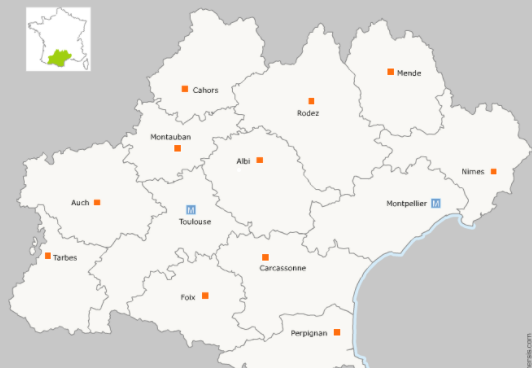 3